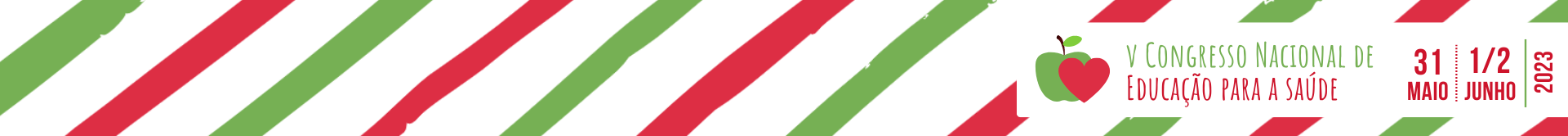 Logotipos
Pode fazer as suas alterações
Referências
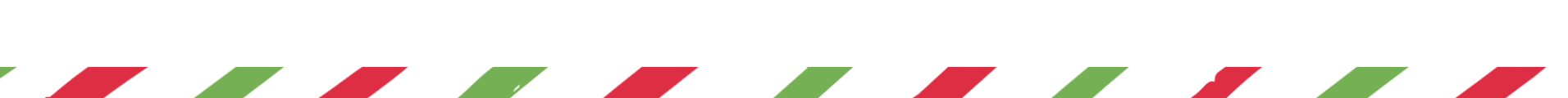